Cement:
Cement is the mixture of  calcareous, siliceous, argillaceous  and other substances. Cement is  used as a binding material in  mortar, concrete, etc.
Chemical Composition of  cement is:
TYPES OF CEMENT:
Ordinary Portland Cement
Rapid Hardening Cement (or) High Early Strength cement
Extra Rapid Hardening Cement
Sulphate Resisting Cement
Quick Setting Cement
Low Heat Cement
Portland Pozzolana Cement
Portland Slag Cement
High Alumina Cement
Air Entraining Cement
Supersulphated Cement
Masonry Cement
Expansive Cement
Colored Cement
15. White Cement
(1) ORDINARY PORTLAND CEMENT:
It is called Portland cement because on  hardening (setting) its colour resembles to rocks  near Portland in England. It was first of all  introduced in 1824 by Joseph Asp din, England.

Most important type

Classified into three grades, namely 33 grade,  43 grade and 53 grade.
Chemical Composition of O.P.Cement:
O.P.C has the following approximate chemical  composition:
The major constituents are:
Chemical Composition of O.P.Cement: Continued-------
The auxiliary constituents are:
(2) RAPID HARDENING CEMENT:
Rapid hardening cement is a special type of cement that achieves high strength in less time. In this cement, lime stone and shale are used as raw material and heated at extremely high temperature to form clinkers. The lime and shale clinker is then mixed with small amount of gypsum and grinded very finely to form rapid hardening cement. 

All the difference of rapid hardening cement to that of ordinary Portland cement is the quantity of lime stone (tri-calcium silicate) used as raw material, which gives the high early strength to the cement.
The strength obtained by this cement in 03 days is same as  obtained by O.P.C in 7 days.
Greater lime content than OPC
(3) EXTRA RAPID HARDENING CEMENT:

It is obtained by intergrinding Cacl2 with rapid  hardening cement.
Addition of Cacl2 should not exceed 2% by weight of  the rapid hardening cement.
Concrete made by using this cement should be  transported, placed, compacted & finished within about 20  minutes.
Strength is higher than 25% than that of rapid hardening  cement at 1 or 2 days.
(4) SULPHATE RESISTING CEMENT:

It is modified form of O.P.C . This cement contains a low %age of C3A and high %age of C3S
This cement requires longer period of curing.
It develops strength slowly, but ultimately it is as  strong as O.P.C.
(5) QUICK SETTING CEMENT:
This cement is manufactured by adding small
%age of aluminum sulphate (Al2SO4) which  accelerates the setting action.
Gypsum content is reduced.
Sets faster than OPC.
Initial setting time is 5 minutes. Final setting time  is 30 minutes.
(6) LOW HEAT CEMENT:
Low percentage of tri-calcium aluminates (C3A) and  silicate (C3S) and high %age of di-calcium silicate (C2S)  to keep heat generation low.
Very slow rate of developing strength as rate of C3S  Content is low.
initial set time-1 hr, final set time-10 hrs
Better resistance to chemical attack than OPC.
(7) Portland Pozzolana Cement:
Portland Pozzolana Cement is a kind of Blended Cement which is produced by grinding the OPC clinker, gypsum and Pozzolanic materials separately and thoroughly blending them in certain proportions. 
Ultimate strength is more than OPC.
Low shrinkage on drying
Water tightness.
(8) Portland Slag Cement:
Produced by mixing Portland cement clinker,  gypsum and (granulated blast furnace slag  which shall not exceed 65%)
blackish grey in color.
Lesser heat of hydration.
Offers good resistance to the attack of  sulphate.
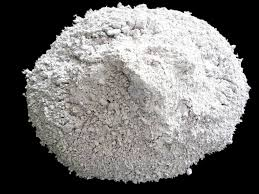 Granulated blast furnace slag
(9) HIGH ALUMINA CEMENT:
Different from OPC
Characterised by its dark colour, high heat of hydration  and resistance to chemical attack.
Initial setting time of 4 hrs and final setting time of 5  hrs.
Raw materials used are limestone and bauxite
(10) AIR ENTRAINING CEMENT:
The manufacture of this special cement is same as that of normal ordinary Portland cement, after the cement clinkers are formed, in the grinding process the cement clinkers are added with some air entraining materials which makes the cement as air entrained cement. 
The advantages of air entrained concrete are,
Workability of concrete increases.
Use of air entraining agent reduces the effect of freezing and thawing.
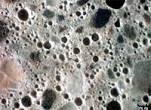 (11) Supersulphated Cement:
Super Sulfated Cements (SSC) are composed with various amounts of ground granulated blast furnace slag, gypsum or heat-activated gypsum and Portland cement. 
It is also resistant to Sulphate attack.
    Used in a) Marine Structures, b) Mass concrete works
(12) Masonry Cement:
Unlike ordinary cement, it is more plastic.
Made by mixing hydrated lime, crushed  stone, and granulated slag are mixed with it.
Addition of above mentioned materials  reduces the strength of cement.
(13) Expansive Cement:
The main difference in this cement is the increase  in volume that occurs when it settles.
Used to neutralize shrinkage of concrete made  from ordinary cement so as to eliminate cracks. A  small percentage of this cement with concrete will  not let it crack. It is specially desirable for  hydraulic structures.
In repair work, it is essential that the new concrete  should be tight fitting in the old concrete. This can  be done by using this cement
(14) Colored Cement:
Suitable pigments used to impart desired  color.
Pigments used should be durable under  light, sun or weather.
(15) WHITE CEMENT:
White Portland cement or white ordinary Portland cement (WOPC) is similar to ordinary, gray Portland cement in all aspects except for its high degree of whiteness. 
OPC with pure white color produced with white chalk or  clay free from iron oxide.
As iron oxide gives the grey colour to cement, it is  therefore necessary for white cement to keep the content  of iron oxide as low as possible.
Instead of coal, oil fuel is used for burning.
Functions of Cement  Manufacturing  Constituents
(i) Lime (CaO):
Lime forms nearly two-third (2/3) of the  cement. Therefore sufficient quantity of the lime  must be in the raw materials for the manufacturing  of cement.
Its proportion has an important effect on the  cement. Sufficient quantity of lime forms di-  calcium silicate and tri-calcium silicate in the  manufacturing of cement.
Lime in excess, causes the cement to expand  and disintegrate.
(ii) Silica (SiO2):
The quantity of silica should be enough to  form di-calcium silicate and tri-calcium silicate in  the manufacturing of cement.

Silica gives strength to the cement.

Silica in excess causes the cement to set  slowly.
(iii) Alumina (Al2O3):
Alumina supports to set quickly to the  cement.

Lowers the clinkering temperature.

Alumina in excess, reduces the strength  of the cement.
(iv) Iron Oxide (Fe2O3):
Iron oxide gives colour to the  cement.
(v) Magnesia (MgO):

It also helps in giving colour to the  cement.
Magnesium in excess makes the cement  unsound.
(vi) Calcium Sulphate (or) Gypsum (Ca  SO4) :

At the final stage of manufacturing,  gypsum is added to increase the setting of  cement.
MANUFACTURING OF CEMENT:
 
(1) Mixing and crushing of raw materials	
Dry process		
Wet process

(2) Burning
(3) Grinding
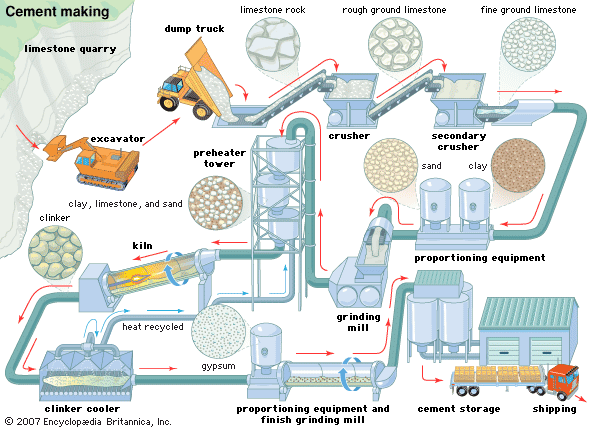 Dry process:

In this process calcareous material such as lime stone (calcium carbonate) and argillaceous material such as clay are ground separately to fine powder in the absence of water and then are mixed together in the desired proportions. Water is then added to it for getting thick paste and when paste is formed, it is dried and burnt in kilns. This process is usually used when raw materials are very strong and hard. 
In this process, the raw materials are changed to powdered form in the absence of water.
(b) Wet process:

In this process, the raw materials are changed to powdered form in the presence of water.
In this process, raw materials are crushed by using a Ball mill, which is a rotary steel cylinder with hardened steel balls. When the mill rotates, steel balls pulverize the raw materials which form slurry (liquid mixture). The slurry is then passed into storage tanks, where correct proportioning is done. Proper composition of raw materials can be ensured by using wet process than dry process. Corrected slurry is then fed into rotary kiln for burning.
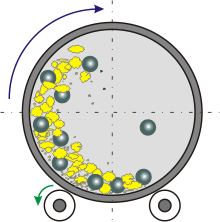 (b) Wet Process:			

This process is generally used when raw materials are soft because complete mixing is not possible unless water is added.
Actually the purpose of both processes is to change the raw materials to fine powder.
(2)Burning:Corrected slurry is feed to rotary kiln, which is a 150-500 feet long, 8-16 feet in diameter and temperature arrangement is up to 1500-1650 degreeC. At this temperature slurry losses moisture and forms into small lumps, after that changes to clinkers. Clinkers are cooled in another inclined tube similar to kiln but of lesser length.
(3) Grinding:

Now the final process is applied which is grinding of clinker, it is first cooled down to atmospheric temperature. Grinding of clinker is done in large tube mills. After proper grinding gypsum (Calcium sulphate Ca SO4) in the ratio of 01-04 % is added for controlling the setting time of cement.
Finally, fine ground cement is stored in storage tanks from where it is drawn for packing.